Strategic Plan2022-2027
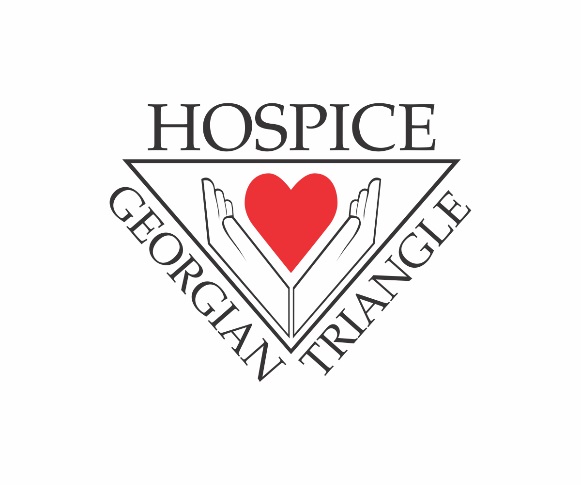 Hospice Georgian Triangle is an organization with a superb reputation and rich grassroots history.  In 1987, a small group of committed citizens had a vision to support the dying and bereaved in their homes.  This evolved into the development of the Susie Newton Suite that provided respite care to individuals and families.  In 2014, Campbell House was opened - a 6 bed 24/7 end-of-life care home.  In 2017, an additional 4 beds were built; however, it took a few years for these beds to be fully operational.  In 2018, Hospice Georgian Triangle received accreditation from Hospice Palliative Care Ontario in both Community Visiting and Campbell House care.  In 2020, Hospice Georgian Triangle, amidst a global pandemic and with the support of funding from the LHIN, opened the 4 additional beds and launched a Palliative Care Respite program.  It became apparent quite quickly after opening the beds, that Hospice Georgian Triangle was outgrowing the Campbell House space.  Therefore, the boards of Hospice Georgian Triangle & The Hospice Georgian Triangle Foundation made the decision to secure additional premises from which community programs and walk in services could be provided in a safe environment, and staff of both organizations could safely do business. We made the decision to delay the long-term strategic plan in favour of a tactical plan during the initial stages of the pandemic. We are now pleased to share our vision for the upcoming 5 years.
History Of Hospice Georgian Triangle
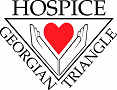 Inclusion ~ Compassion ~ Accountability ~ Respect & Dignity ~ Excellence
Introduction
In response to our current community needs, regional strategies and provincial directions, this plan sets out what we must do to ensure the continued delivery of high-quality palliative care. While enacting our strategic plan we are committed to be guided by our values of inclusion, compassion, accountability, respect & dignity and excellence.
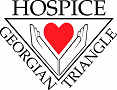 Inclusion ~ Compassion ~ Accountability ~ Respect & Dignity ~ Excellence
Vision, Mission & Values
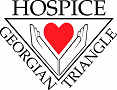 Inclusion ~ Compassion ~ Accountability ~ Respect & Dignity ~ Excellence
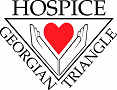 ICARE
Inclusion:  Ensuring equitable access to services for all members of our community                 and  embracing diversity in our workforce.
Compassion: Being a kind, friendly and empathetic presence in the face of the suffering. 
Accountability:  Being clear about our roles and responsibilities and taking ownership and responsibility for our actions.
Respect & Dignity: Valuing and honouring the  feelings, rights, desires, beliefs, and traditions of our patients, families and staff. 
Excellence:  Providing outstanding palliative care services for patients, caregivers and their families while surpassing all accepted standards, and being a quality employer for our employees.
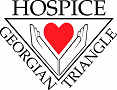 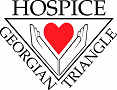 Inclusion ~ Compassion ~ Accountability ~ Respect & Dignity ~ Excellence
Identified Strengths & Opportunities
In the 2019 engagement sessions the strengths, as identified by the board, staff and community members, were: Compassionate staff and volunteers, great reputation, generous donors and the provision of exceptional patient centered care. These strengths are still quite relevant.

Opportunities that were identified were centered around: Debunking the stigma associated with dying and death, embracing inclusionary and diversity policies and practices, continued work with our partners to create seamless transitions, and lack of physical spaces.
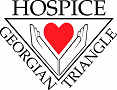 Inclusion ~ Compassion ~ Accountability ~ Respect & Dignity ~ Excellence
Hospice Georgian Triangle’s goals moving forward are to fulfill the community needs, regional strategies and provincial directions, and to ensure the continued delivery of high-quality palliative care include focusing on:
Our People
Raising Awareness
Community Programming
Campbell House
Technology & Innovation
Collaboration
Governance
Our Strategies to ensure this happens are detailed in the following slides.
Our Future
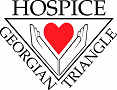 Inclusion ~ Compassion ~ Accountability ~ Respect & Dignity ~ Excellence
Our People“The Heart Of Hospice Georgian Triangle”
We will…
Recruit & retain highly skilled people, i.e., staff and volunteers, who are passionate about Palliative Care and providing quality care.
Support the health and wellness of our people.
Embrace our values and build a team that is diverse and inclusive.
Routinely demonstrate our appreciation for “our people”.
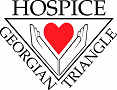 Inclusion ~ Compassion ~ Accountability ~ Respect & Dignity ~ Excellence
Raising Awareness“What Is Hospice Care Anyway?”
We will…

Provide consistent messaging regarding Hospice Palliative Care with the goal of removing the stigma surrounding death, dying and bereavement, thus improving access to appropriate care.

Seek out opportunities for community engagement and education.

Promote information to individuals utilizing a variety of methods such as printed brochures, media, website, radio, social media, in order that our community  will know “about” and “how to” access our services.
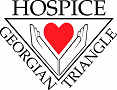 Inclusion ~ Compassion ~ Accountability ~ Respect & Dignity ~ Excellence
Community Programming“Growing Our Programs To Serve You Better”
We will…
Continue to expand our community programming in response to community need.
Be a “Community Hub” for all things Palliative Care.
Commit to seeking out a permanent secondary site that will be suitable to offer such programming.
Be the leaders in providing death and dying education in schools and will be widely accepted as the “go to” organization for children’s grief and bereavement support.
Continue to offer community programming that will  provide choices to individuals regarding how they would prefer to  access services.
Continue to support individuals in our shared care team and ensure that programs will continue to grow.
 Ensure that access to our services is equitable across the region regardless of geography.
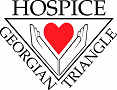 Inclusion ~ Compassion ~ Accountability ~ Respect & Dignity ~ Excellence
Campbell House “Providing Top Quality Care Is Our Passion”
We will…
Implement a robust system for measuring quality care for those receiving our services.
Commit to making changes that will improve service delivery.
Be recognized in the community for leadership and expertise in end-of-life care.
Embed quality improvement in our day-to-day work.
Not only maintain HPCO Accreditation but strive to exceed those standards
Address inefficiencies and continue to improve processes.
Collect meaningful data that will inform future direction for growth.
Continue to grow our Respite Program and to provide high quality end of life care.
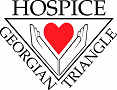 Inclusion ~ Compassion ~ Accountability ~ Respect & Dignity ~ Excellence
Technology & Innovation  “Leveraging Technology To Improve Care”
We will…
Leverage technology to improve quality of care, operational efficiency, and safety. 
Find innovative ways to collect patient and family experience information leveraging the Ocean Program. 
Encourage creativeness and innovation.
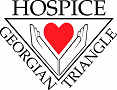 Inclusion ~ Compassion ~ Accountability ~ Respect & Dignity ~ Excellence
Collaboration“Better Together Working With Our Communities For Our Communities”
Locally we will…
Continue to collaborate with Collingwood General and Marine Hospital to ensure that we optimize transitions and care for individuals and their families requiring Hospice services.  
Continue to work with community partners to ensure we are not duplicating services and we are finding ways to work together.
Be the voice for individuals with life limiting illness and their families as a leadership partner of the South Georgian Bay Ontario Health Team.
Regionally we will…
Continue to foster relationships across North Simcoe Muskoka and Central Region, and with our partners providing Health and Social Services at a regional level.
Continue to foster relationships with other Hospices and Palliative Care Organizations across North Simcoe Muskoka and Central Region and look for innovative ways to collaborate.
Provincially we will…
Continue to be an active and contributing member of Hospice Palliative Care Ontario interest groups (Clinical, Residential and Community).
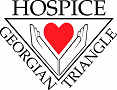 Inclusion ~ Compassion ~ Accountability ~ Respect & Dignity ~ Excellence
Governance “Supporting Quality & Leading Change”
We will…
Maintain awareness of current and potential funding opportunities - Government & Grant offerings.
Have stable and sustainable funding to support current and future programming.
Have regular communications with The Hospice Georgian Triangle Foundation, as our funding partner, through Executive Director (ED) & Executive level meetings.
Ensure that we are well informed of the activities of health partners in the area and the activities of the South Georgian Bay Ontario Health Team.
Through the ED, routinely review Organizational Risks and ensure steps are taken to mitigate these risks.
Ensure, through the ED, that Hospice Georgian Triangle is performing well and providing high quality care.
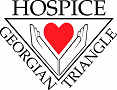 Inclusion ~ Compassion ~ Accountability ~ Respect & Dignity ~ Excellence